e-handout
To have these notes 
without taking notes
Go to OrHaOlam.com
Click on downloads, 
messages, 2020
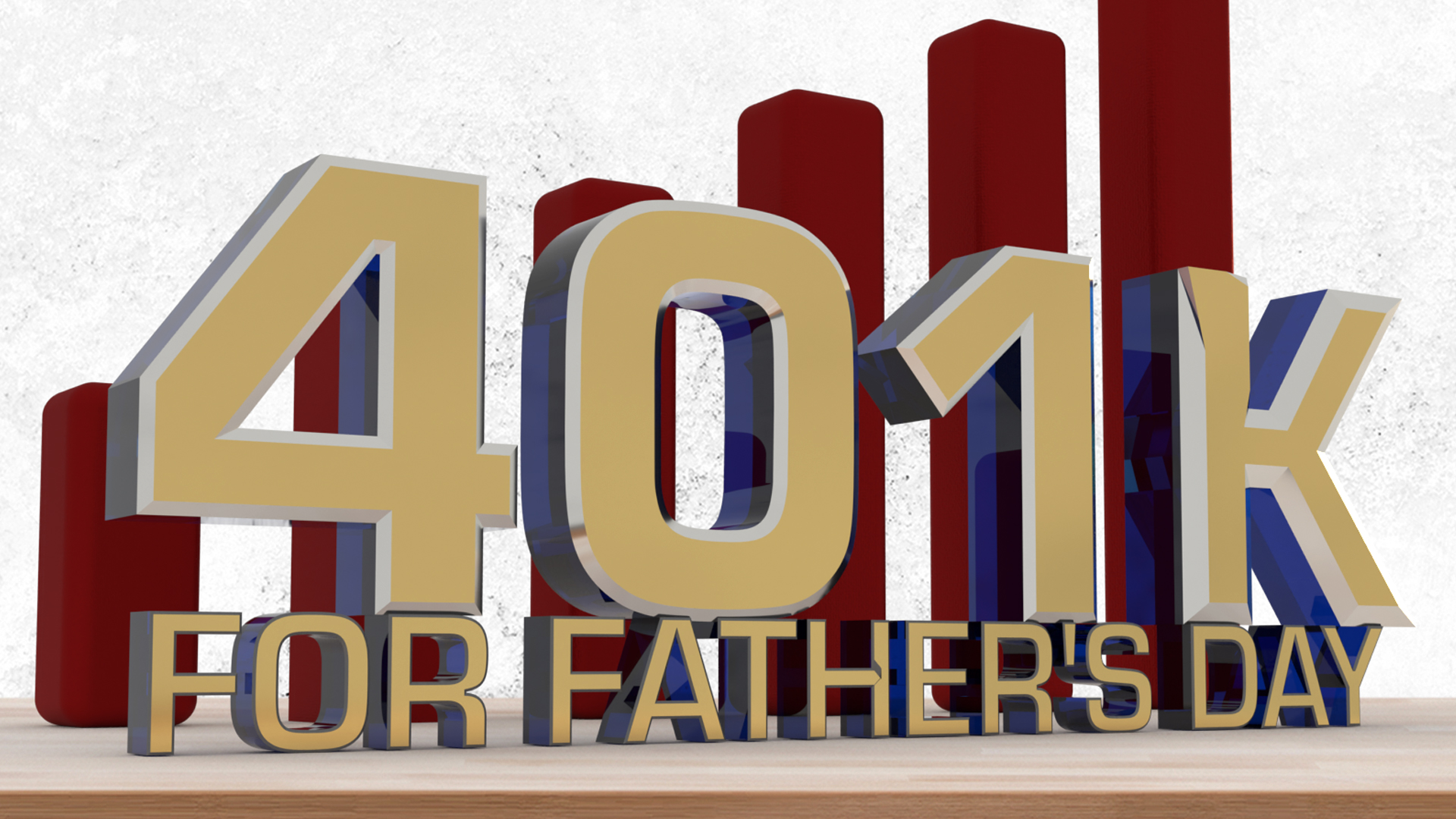 [Speaker Notes: Strange title.
Father’s Day investment mandate!]
There are many who are foretelling impending doom and disaster
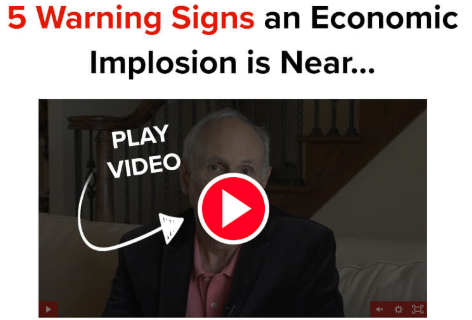 [Speaker Notes: I don’t have the link because I’m not endorsing any of these, just making a wake up call.]
Martin Weiss
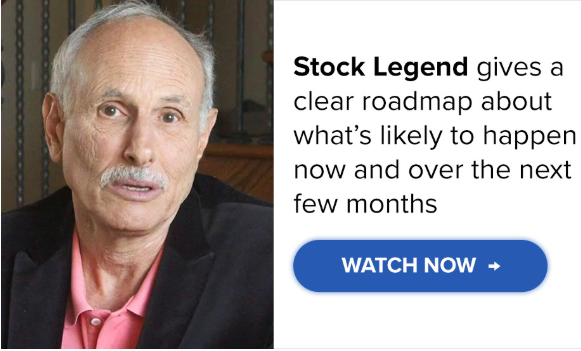 [Speaker Notes: Martin Weiss]
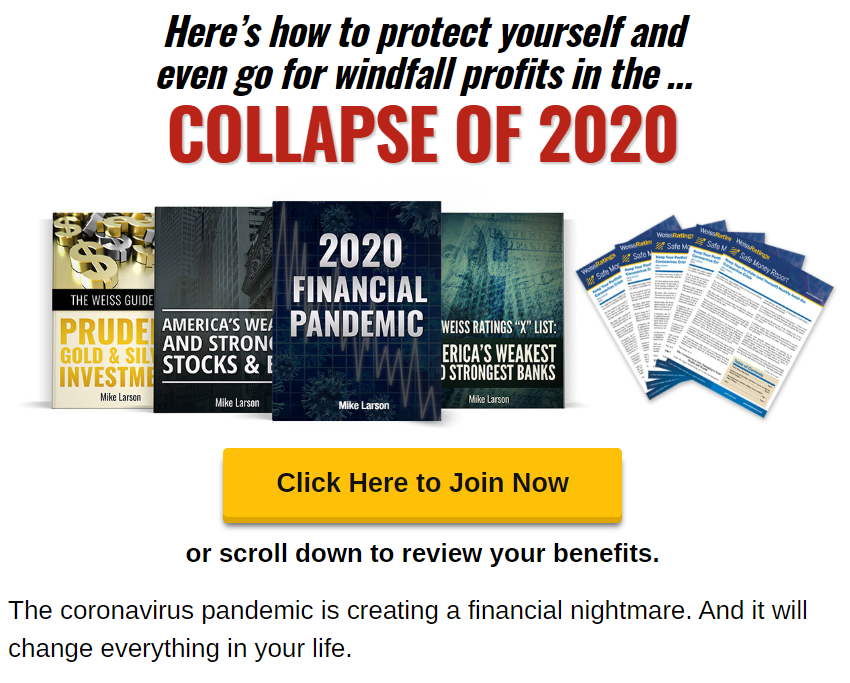 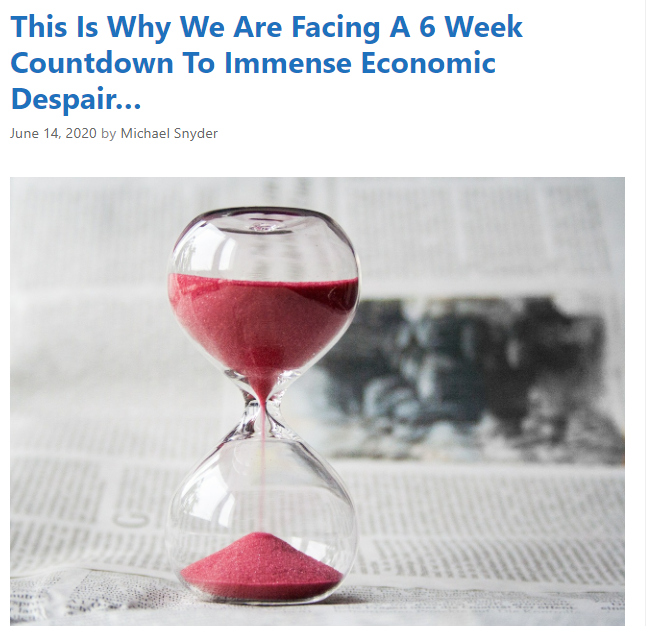 crisis that experts predict will very likely kill millions and unleash a worldwide economic depression
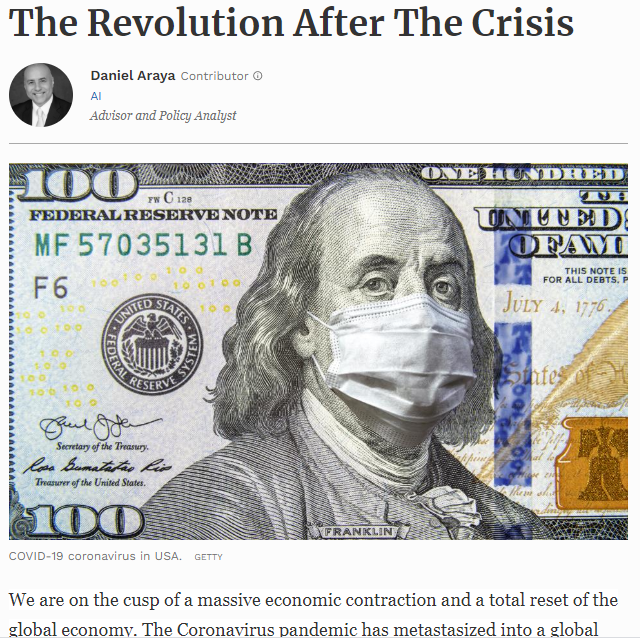 [Speaker Notes: https://www.forbes.com/sites/danielaraya/2020/03/31/the-revolution-after-the-crisis/#5caf7f0a101e]
Generally, they are selling an investment plan, strategy, book, or product.
Should we panic?  I don’t think so.
Will they work? 
I don’t guarantee any.
But there is a scriptural investment mandate keyed to fatherhood:
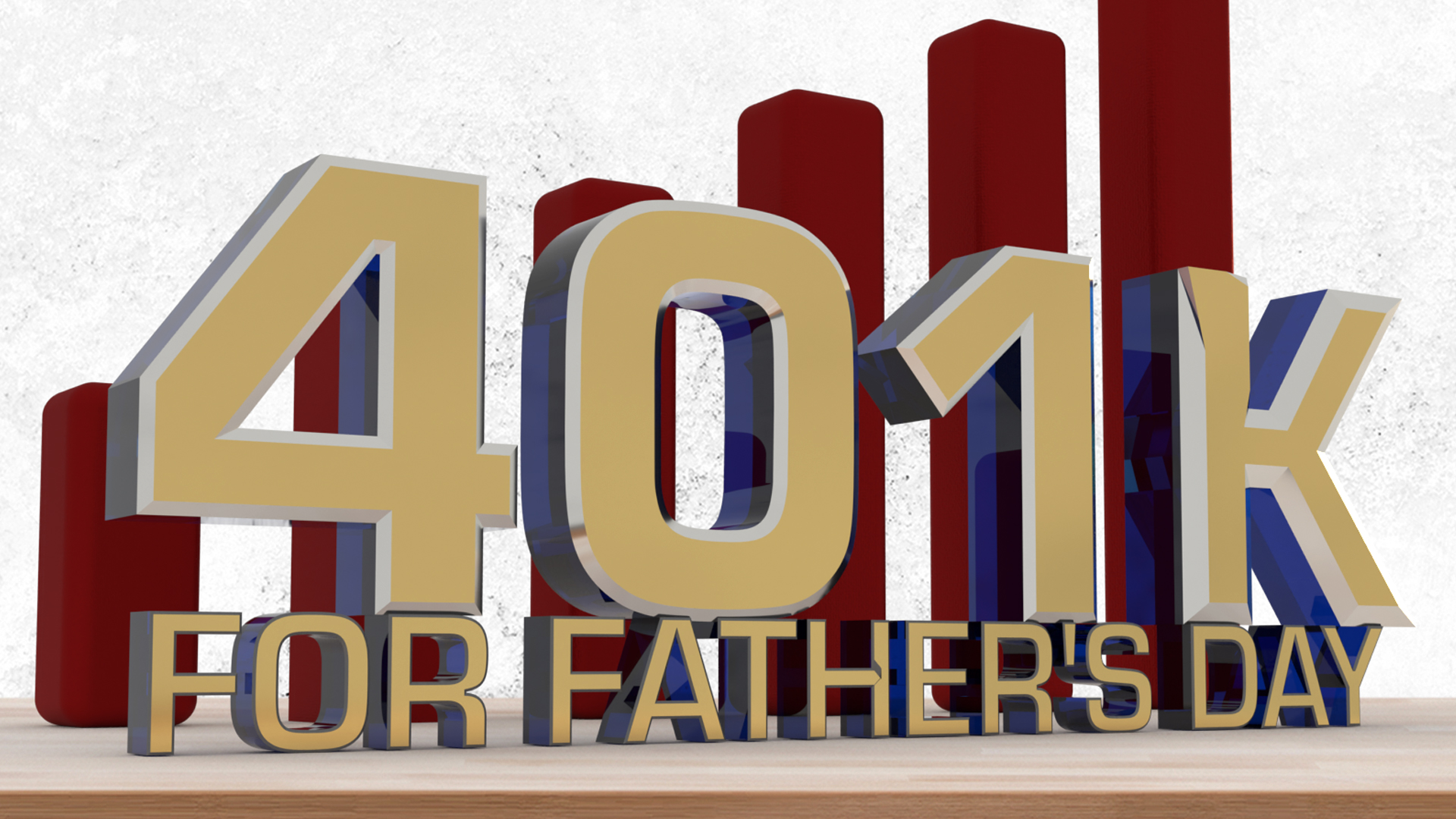 2 Cor.12.14-15 Children are not supposed to save up for their parents, but parents for their children. And as for me, I will most gladly spend everything I have and be spent myself too for your sakes. If I love you more, am I to be loved less?
[Speaker Notes: Pray]
A father is the prototype giver, builder, lover.
We are expected to invest in our children.
Relationships among persons are the central meaning of existence.  Dan Juster Relational Leadership p 5
Fathering is a type of talmidut/Discipleship, grooming someone to be your closest friend.  Asher Intrater Covenant Relationships p 44
[Speaker Notes: Relationships >> performance.   People are all that counts.
Doesn’t mean poor performance.   Sloppy agape.  Look left and right, [ev other person.]  
Conundrum: need excellent performance, ministry is extremely important, and a HUGE task.  
Get caught up in the task and it undermines the real task.]
Bamidbar/Nu. 11.11.12  So Moshe asked Adoni, “Why have You brought trouble on Your servant? Haven’t I found favor in Your eyes—that You laid the burden of all these people on me?
[Speaker Notes: Moshe’s view >> teaching, sacrifices burdern]
Bamidbar/Nu. 11.11-12  Did I conceive all these people, or did I give birth to them, that You should say to me, ‘Carry them in your bosom just as the nurse carries an infant’
כִּי-תֹאמַר אֵלַי שָׂאֵהוּ בְחֵיקֶךָ, כַּאֲשֶׁר יִשָּׂא הָאֹמֵן אֶת-הַיֹּנֵק  
trainer, educator, tutor, foster father
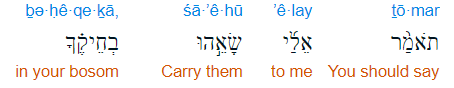 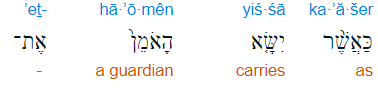 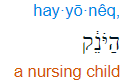 [Speaker Notes: How Moshe viewed himself.]
1 Cor. 4.15  For though you may have ten thousand guardians in Messiah, yet you do not have many fathers. For in Messiah Yeshua, I became your father through the Good News.
[Speaker Notes: How Shaul/Paul viewed himself.]
2 Cor.11.28  And besides these external matters, there is the daily pressure of my anxious concern for all the congregations.
Eph 6.4 Fathers, do not provoke your children to anger, but bring them up in the discipline and instruction of the Lord.
T’hillim/Ps 78.4-7 We will tell the generation to come the praises of Adonai and his strength, the wonders that he has performed.  He raised up a testimony in Ya‘akov and established a Torah in Isra’el.
T’hillim/Ps 78.4-7 He commanded our ancestors to make this known to their children, so that the next generation would know it, the children not yet born, who would themselves arise and tell their own children, who could then put their confidence in God.
[Speaker Notes: We did that, maybe somewhat imperfectly, but the results are not what we expected.]
Mishlei/Prov 22:6 Train a child in the way he [should] go; and, even when old, he will not swerve from it.
חֲנֹךְ לַנַּעַר עַל-פִּי דַרְכּוֹ גַּם כִּי-יַזְקִין, לֹא-יָסוּר מִמֶּנָּה.
[Speaker Notes: We did that, maybe somewhat imperfectly, but the results are not what we expected.]
How do we give/ invest in our children?  Does it end at adulthood?
Time
Love
Impartation of JOY!
Knowledge of them
[Speaker Notes: John Gill: parents not only care for their children, bring them up, and provide for them food and raiment; but as they are blessed by Providence, lay up treasures for them for tithe to come, and not children for their parents;]
1. To a Child Love is Spelled TIME
[Speaker Notes: James Dobson says pursue, relentlessly, in love
https://vimeo.com/94658986]
2. Love: 1 Cor 13. 4-8 Love is patient and kind, not jealous, not boastful,  not proud, rude or selfish, not easily angered, and it keeps no record of wrongs. Love does not gloat over other people’s sins but takes its delight in the truth. Love always bears up, always trusts, always hopes, always endures. Love never ends;
[Speaker Notes: Reading from Founder Reflections NYP]
Original Word: παροξύνω
Translit: paroxunóto sharpen, to stimulate, to provoke, Usage: I arouse anger, provoke, irritate.
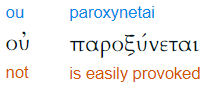 [Speaker Notes: https://biblehub.com/greek/3947.htm]
Eph 6.4 Fathers, do not provoke your children to anger, but bring them up in the discipline and instruction of the Lord.
Ways to provoke to anger:
Children are commanded to obey and honor us.
Eph 6.1-3 quoting Ex 20 Children, obey your parents in the Lord, for this is right.  “Honor your father and mother” (which is the first commandment with a promise), “so that it may be well with you, and you may live long on the earth.”
If and when they don’t honor/obey how do we deal.
T’hillim/Ps 119.165 Great peace have they which love your Torah: and nothing shall offend them.
שָׁלוֹם רָב לְאֹהֲבֵי תוֹרָתֶךָ וְאֵין-לָמוֹ מִכְשׁוֹל      .     obstacle; stumbling-block, hindrance
To live an unoffendable life…
[Speaker Notes: Can only do if living…]
T’hillim / Ps 23.5-6  You prepare a table before me in the presence of my enemies. You have anointed my head with oil, my cup overflows. Surely [Only] goodness and mercy will follow me all the days of my life,
[Speaker Notes: Similarly, in the Sarah Liberman song we presented recently…]
You have to be living in the place of abundant water, to not be offended, but lovingly deal with dishonor.  
THAT is Messiah’s way.
Joy is what we need to invest in our children!!   
401K for Father’s day.  
Joy to every girl and boy!
1 Cor. 10.31-33 Therefore, whether you eat or drink or whatever you do, do all to the glory of God. Give no offense either to Jewish or Greek people or to God’s community—just as I also try to please everyone in everything, not seeking my own benefit but the benefit of many, so that they may be saved.
Somewhat similar to domestic dishonor, is civil unrest.  There has been a lot of discussion on the Rabbi’s Forum about the current civil unrest.  One rabbi wrote:
Rabbi Joshua Lessard Tikvat Ami Messianic Synagogue Tallahassee, FL
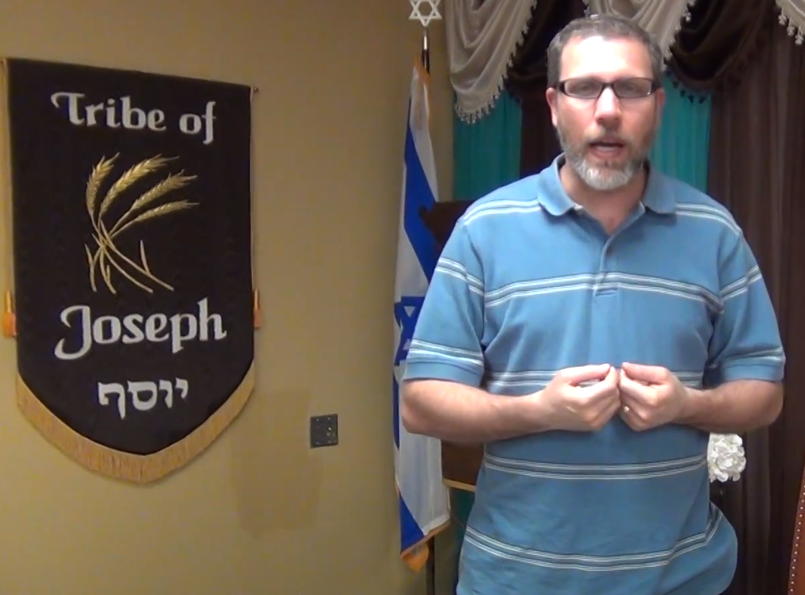 [Speaker Notes: Actually endorsing Oxana’s music and ministry in this clip
https://www.youtube.com/watch?v=DKQws7LAexM]
Messianic Rabbi Josh Lessard:
Recently, I got up from my computer and walked out into my living room where I saw one of my foster children eating on the couch (after I had just told them not to eat on the couch). I sprang into Dad mode and took their electronics for an hour.
[Speaker Notes: Shared with permission]
I congratulated myself on administering a consequence without losing my cool and went back to my office. But this time, instead of opening up YouTube or the news, I spent time in prayer. It was in prayer that I realized what had happened in regard to my child. It's true that I delivered a consequence without anger, but there was also no love behind it.
My response wasn't harsh, but neither could I categorize it as gentle instruction that reaffirmed my love. I honored a black and white approach to rule keeping above connecting with this child who's been through some really traumatic things.
[Speaker Notes: A foster child…]
And then I started to realize that my approach to my child was an extension of the mindset I appropriated from listening to [news] commentators. Instead of approaching the situation as a follower of Yeshua and looking for a way to bring love into the situation, I was looking for a right and a wrong.
Ron Cantor, with Tikkun, Israel
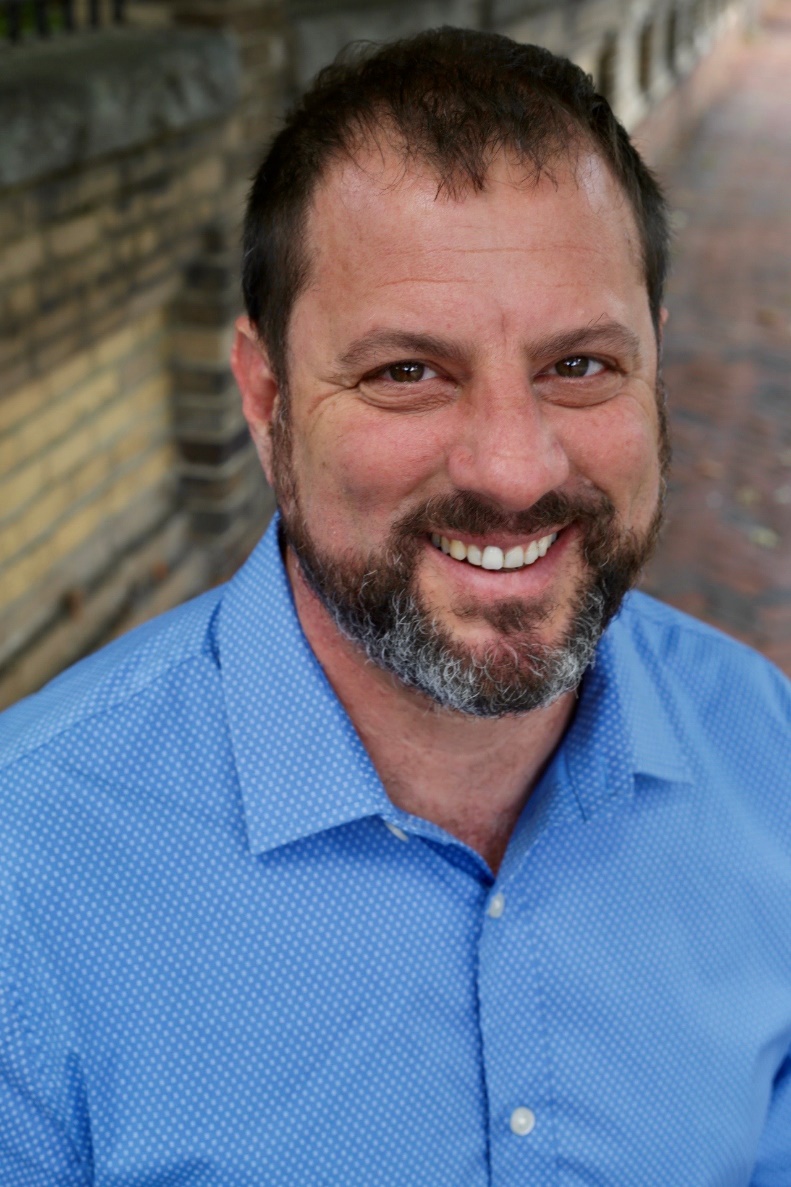 Ron Cantor Tikkun felt an inspired word as if from Adoni.  Not normative, but dramatic…
“The key to the revival that you in the ‘white believers’ seek, is reaching out to the black community with my love, healing power and practical help…[such as listening and serving, and if possible, mentoring and tutoring]—I am calling you to share your lives with them.
“I will deal with the looters and criminals through the criminal justice system, yet even they have a purpose just as I used Assyria to judge Israel. (Is. 10:5-6) In the end, I judged Assyria for her actions.
“But I want you to look deeper and bring my healing touch to black America. There is no other answer. Hear my voice, ‘THERE IS NO OTHER ANSWER!’ Will you be my body? Will you be my hands? My heart breaks for them; does yours?
2 Cor.12.14-15 Children are not supposed to save up for their parents, but parents for their children. And as for me, I will most gladly spend everything I have and be spent myself too for your sakes. If I love you more, am I to be loved less?
[Speaker Notes: John Gill: parents not only care for their children, bring them up, and provide for them food and raiment; but as they are blessed by Providence, lay up treasures for them for tithe to come, and not children for their parents;]
A father is the prototype giver, builder, lover.
We are expected to invest in our children.
Relationships among persons are the central meaning of existence.  Dan Juster Relational Leadership p 5
Fathering is a type of talmidut/Discipleship, grooming someone to be your closest friend.  Asher Intrater Covenant Relationships p 44
[Speaker Notes: Relationships >> performance.   People are all that counts.
Doesn’t mean poor performance.   Sloppy agape.  Look left and right, [ev other person.]  
Conundrum: need excellent performance, ministry is extremely important, and a HUGE task.  
Get caught up in the task and it undermines the real task.]
How do we give/ invest in our children?  Does it end at adulthood?
Time
Love
Impartation of JOY!
Knowledge of them
The wife is the most important recipient of your love; disciple. [Pour into her life, build her up] Children need to see her loved and honored or will take up her insecurity, offense.  Children need to see a joyful spousal relationship!
[Speaker Notes: Asher Covenant Relationships p 187]
[from the movie Honey, I Blew up the Kids] 
There's one thing every little kid knows. Daddies mean fun; mommies mean business.
[Speaker Notes: https://www.quotes.net/mquote/43998]
How do we give/ invest in our children?  Does it end at adulthood?
Time
Love
Impartation of JOY!
Knowledge of them
Mishlei/Prov 22:6 Train a child in the way he [should] go; and, even when old, he will not swerve from it.
חֲנֹךְ לַנַּעַר עַל-פִּי דַרְכּוֹ גַּם כִּי-יַזְקִין, לֹא-יָסוּר מִמֶּנָּה.
[Speaker Notes: We did that, maybe somewhat imperfectly, but the results are not what we expected.]
As we develop relational intimacy in our families and in our congregation, we will be GREATLY strengthened. By His wounds חבורתו khavurato fellowship we are healed!
150 wall
Divorce protection!
Mike Boatright at outreach Zoom meeting.
No one falls through the cracks!
[Speaker Notes: Dan Juster, 10 years of home group networking intimacy, NOT one divorce.]
2 Cor. 6.4-13 But as God’s servants, we are commending ourselves in every way—in great endurance, in afflictions, in hardships, in distresses, 5 in beatings, in imprisonments, in riots, in troubles, in sleeplessness, in hunger; 6 in purity, in knowledge, in patience, in kindness, in the Ruach ha-Kodesh, in genuine love, 7 in truthful speech, in the power of God; with the weapons of righteousness in the right hand and in the left; 8 through honor and dishonor, through evil report and good report. We are regarded as deceivers and yet true; 9 as unknown and yet well-known; as dying, yet behold, we live; as disciplined yet not put to death; [b] 10 as grieving yet always rejoicing; as poor yet enriching many; as having nothing yet possessing everything. We have spoken openly to you, O Corinthians; our heart is open wide! 12 You are not restricted by us, yet you are restricted in your own feelings. 13 Now in return—I speak as to my children—open wide to us also.
You may say, “But I did all of that, not perfectly, but the best I could.”   What then??

Here is a promise, specifically for Messianic Jews and Gentiles.
Yeshayahu/Is 44.1-2  “Now listen, Ya‘akov my servant, Isra’el whom I have chosen:  Thus says Adoni, who made you, formed you in the womb, and will help you: Don’t be afraid, Ya‘akov my servant, Yeshurun, whom I have chosen
As I pour water on thirsty land 
And streams upon dry ground  
I will pour my Spirit on your children
And my blessing upon your descendants.
They will sprout up like grass seedlings
As willows by the river's edge

One will boast, "I am Adoni's"
Another will name himself Yaakov
Still another will write with his hand "Adoni"
And will take the name of Yisrael.
סֵפֶר ישעיהוּ פֶּרֶק מדYeshayahu [Is.] 44: 3-5  
כִּי אֶצָּק מַיִם עַל צָמֵא וְנוֹזְלִים עַל יַבָּשָׁה 2x 
Kee eh-tsok miyeem al tsa-may
V'noz-leem al ya-ba-sha  2x

 אֶצֹּק רוּחִי עַל זַרְעֶךָ וּבִרְכָתִי עַל צֶאֱצָאֶֽיךָ: 2x
Eh-tsok roo-khee al zar-eh-kha
Oo-veer-kha-tee al 
tseh-eh-tsa-eh-kha 2x
וְצָֽמְחוּ בְּבֵין חָצִיר כַּֽעֲרָבִים עַל יִבְלֵי מָֽיִם: 2x
V'tsam-khoo b'vayn kha-tseer, 
Ka-a-ra-veem al yeev-lay mi-yeem   2x
זֶה יֹאמַר לַֽייָ אָנִי וְזֶה יִקְרָא בְשֵׁם יַֽעֲקֹב 
Zeh yo-mar l'Adoni anee, 
V'zeh yeek-rah v'shaym Ya-a-kov

וְזֶה יִכְתֹּב יָדוֹ לַֽייָ וּבְשֵׁם יִשְרָאֵל יְכַנֶּֽה:
V'zeh yeekh-tov yado l'Adoni
Oov-shaym Yees-ra-ayl Y'kha-neh.
Moreover, the covenantal promises of fatherhood and of the peoplehood of Israel were set into a prayer in the time of Nekhemyah / Nehemiah.  The Great Assembly.  Considered “The Prayer” of Jewish liturgy.  Celebrates FATHERHOOD.  Don’t despair.
שְׁמוֹנֶה עֶשּׂרֵהSh'moneh Esray [Eighteen Blessings]
Traditional, Public Domain
[Speaker Notes: Do as a liturgical prayer, but with pause after many slides for comment.]
בָּרוּךְ אַתָּה יְיָ
 [בָּרוּךְ הוּא וּבָּרוּךְ שְּׁמוֹ]
 
Ba-rukh a-tah Ah-do-ni 
[Ba-rukh hu u-ba-rukh sh’mo]

[Blessed are You Adoni
Blessed is He and Blessed is His Name]
אֱלהֵינוּ וֵאלהֵי אֲבוֹתֵינוּ
E-lo-hay-nu vay-lo-hay avo-tay-nu

אֱלהֵי אַבְרָהָם אֱלהֵי יִצְחָק
וֵאלהֵי יַעֲקב
Eh-lo-hay Av-rah-am Eh-lo-hay Yits-khak
Vay-lo-hay Ya-a-kov

[Our G-d and the G-d of our Fathers, the G-d of Avraham, the G-d of Yitzkhak, the G-d of Yaakov]
[Speaker Notes: Avot: patriarchs, FAMILY blessing.  Put your name in there!]
הָאֵל הַגָּדוֹל הַגִּבּוֹר וְהַנּוֹרָא אֵל עֶלְיוֹן
Ha-El Ha-ga-dol  Ha-gee-bor v'ha-no-ra
El El-yon

גּוֹמֵל חֲסָדִים טוֹבִים וְקוֹנֵה הַכּל
Go-mayl kha-sa-deem to-veem 
v'ko-nay ha-kol

[The Great G-d, the Mighty, the dreadful G-d Most High, Who bestows lovingkindness and goodness, and sustains all]
וְזוֹכֵר חַסְדֵי אָבוֹת
וּמֵבִיא גּוֹאֵל לִבְנֵי בְנֵיהֶם
V'zo-khayr khas-day a-voht
oo-may-vee go-ayl lee-v'nay 
v'nay-hem

[and remembers the piety 
of the fathers and brings the Redeemer
to their childrens' children ]
[Speaker Notes: Remembers…4000 years remembered.  When I first had occasion to attend a synagogue service in 1969, shocked to realize that this prayer was about the then current Messianic Jewish awakening.
If G-d remembers the piety = worship of Avraham, He will remember Your faithfulness and bring the Redeemer to YOUR children!]
לְמַעַן שְׁמוֹ בְּאַהֲבָה
L'ma-an sh'mo b'a-ha-va 
מֶלֶךְ עוֹזֵר וּמוֹשִׁיעַ וּמָגֵן
Me-lekh o-zayr 
oo-mo-she-a u-ma-gayn

[for the sake of His name, in love
King, Helper, Savior, and Shield]
[Speaker Notes: His Name.  His reputation.  [not pronunciation]]
בָּרוּךְ אַתָּה יְיָ 
[בָּרוּךְ הוּא וּבָּרוּךְ שְּׁמוֹ]

Ba-rukh a-tah Ah-do-ni
[Ba-rukh hu u-ba-rukh sh'mo]

 מָגֵן אַבְרָהָם
 Ma-gayn Av-ra-ham

Blessed are You, ADONI [Blessed is He and bless His Name] the shield of Abraham
Blessed be ADONI our G-d 
and the G-d of our forefathers
 The G-d of Av-ra-ham
The G-d of Yits-khak
and the G-d of Ya-a-kov
 The great G-d, the mighty, the dreaded
G-d Most High, Who bestows lovingkindness and goodness
And sustains all
and remembers the piety 
of the fathers
and brings the Redeemer
to their childrens' children 
for the sake of His name, in love

King, Helper, Savior, and Shield
Blessed are You, ADONI
the shield of Abraham
אַתָּה גִּבּוֹר לְעוֹלָם אֲדנָי
A-tah gee-bor l'olam Ah-doni

מְחַיֵּה מֵתִים אַֽתָּה רַב לְהוֹשִׁיעַ
M'khi-yay may-teem a-tah [X2]
Rav l'ho-shee-ah

[You are the mighty One forever, O L-rd 
You raise the dead sleeping in their graves
You are mighty to save ]
מְכַלְכֵּל חַיִּים בְּחֶסֶד
M'khal-kayl khi-yeem b'khesed
מְחַיֵּה מֵתִים בְּרַחֲמִים רַבִּים
M'khi-ay may-teem 
B'ra-kha-meem ra-beem

[He sustains life in love
He revives the dead
 With great mercies]
סוֹמֵךְ נוֹפְלִים וְרוֹפֵא חוֹלִים
So-maykh no-fleem
V'ro-fay kho-leem
וּמַתִּיר אֲסוּרִים

[He supports the falling 
And heals the sick
And frees the prisoners]
וּמְקַיֵּם אֱמוּנָתוֹ לִישֵׁנֵי עָפָר
U-m'ka-yeem e-mu-na-to 
Lee-shay-nay a-far

[And establishes his faithfulness
 With those that sleep in the dust]
[Speaker Notes: Death does not stop the covenant faithfulness to Israel, to YOU, Dads and Moms!]
מִי כָמֽוֹךָ בַּעַל גְּבוּרוֹת
 Mee kha-mokha ba-al g'vu-rot
וּמִי דּֽוֹמֶה לָּךְ מֶלֶךְ מֵמִית
U-mee do-meh lakh Melekh ma-meet

 [Who is like you The Master of Power
And who resembles You
O King who controls death]
וּמְחַיֶּה וּמַצְמִֽיחַ יְשׁוּעָה
 U-m'kha-yeh u-mats-mee-akh 
Y'shu-ah

And gives life
And causes salvation 
to spring forth
וְנֶאֱמָן אַתָּה לְהַחֲיוֹת מֵתִים
V’neh-eh-mahn a-tah
L’ha-khay-oht meh-teem

[And you are faithful to
Resurrect the dead]
בָּרוּךְ אַתָּה יְיָ 
[בָּרוּךְ הוּא וּבָּרוּךְ שְּׁמוֹ]
Ba-rukh a-tah Ah-do-ni
[Ba-rukh hu u-ba-rukh sh'mo]
מְחַיֶּה הַמֵּתִים
M’kha-yeh ha-meh-teem
Blessed are You, ADONI Who resurrects the dead
He sustains life in love
He revives the dead
 With great mercies
He supports the falling 
And heals the sick
And frees the prisoners
And establishes his faithfulness
 With those that sleep in the dust
Who is like you
The Master of Power
And who resembles You
O King who controls death
 And gives life
And causes salvation 
to spring forth
And you are faithful to
Resurrect the dead
Blessed are You, ADONI
Who resurrects the dead
This ancient prayer about the covenant of the fathers was joyfully set to music by modern sons and daughters of the covenant, recorded by modern Messianic Jewish Israeli young adults!!   Am Yisrael Khi.
The covenant people of Israel live!
David Loden Shmoneh Esray
[Speaker Notes: https://www.youtube.com/watch?v=0VLEva3jZjM]
David LodenAmidahAvot/Patriarchshttps://www.youtube.com/watch?v=0VLEva3jZjM
[Speaker Notes: https://www.youtube.com/watch?v=0VLEva3jZjM]
בָּרוּךְ אַתָּה יְיָ אֱלהֵינוּ 

Ba-rukh a-tah Ah-do-ni Eh-lo-hay-nu

בָּרוּךְ אַתָּה אלהֵי אֲבוֹתֵינוּ

Ba-rukh a-tah Elohay avotenu


[Blessed are you, Adoni, our G-d
[Blessed are you, G-d of our forefathers.]
בָּרוּךְ אַתָּה יְיָ אֱלהֵינוּ 

Ba-rukh a-tah Ah-do-ni Eh-lo-hay-nu

בָּרוּךְ אַתָּה אלהֵי אֲבוֹתֵינוּ

Ba-rukh a-tah Elohay avotenu


[Blessed are you, Adoni, our G-d
[Blessed are you, G-d of our forefathers.]
אֱלהֵי אַבְרָהָם יִצְחָק וֵיַעֲקב
Eh-lo-hay Av-rah-am, 
Yits-khak Ya-a-kov

הָאֵל הַגָּדוֹל הַגִּבּוֹר וְהַנּוֹרָא 
Ha-El Ha-ga-dol Ha-gee-bor v'ha-no-ra

The G-d of Avraham, Yitskhak/Isaac, and Yaakv
The great G-d, the Mighty, the Dreadful.
בָּרוּךְ אַתָּה יְיָ אֱלהֵינוּ 

Ba-rukh a-tah Ah-do-ni Eh-lo-hay-nu

בָּרוּךְ אַתָּה אלהֵי אֲבוֹתֵינוּ

Ba-rukh a-tah Elohay avotenu


[Blessed are you, Adoni, our G-d
[Blessed are you, G-d of our forefathers.]
אֵל עֶלְיוֹן   El El-yon   
גּוֹמֵל חֲסָדִים טוֹבִים קוֹנֵה הַכּל
Go-mayl kha-sa-deem to-veem  ko-nay ha-kol 
זוֹכֵר חַסְדֵי אָבוֹת
V'zo-khayr khas-day a-voht

G-d most High, Who bestows lovingkindness and goodness, and sustains all, and remembers the piety of the Fathers]
בָּרוּךְ אַתָּה יְיָ אֱלהֵינוּ 

Ba-rukh a-tah Ah-do-ni Eh-lo-hay-nu

בָּרוּךְ אַתָּה אלהֵי אֲבוֹתֵינוּ

Ba-rukh a-tah Elohay avotenu


[Blessed are you, Adoni, our G-d
[Blessed are you, G-d of our forefathers.]
בָּרוּךְ אַתָּה יְיָ אֱלהֵינוּ 

Ba-rukh a-tah Ah-do-ni Eh-lo-hay-nu

בָּרוּךְ אַתָּה אלהֵי אֲבוֹתֵינוּ

Ba-rukh a-tah Elohay avotenu


[Blessed are you, Adoni, our G-d
[Blessed are you, G-d of our forefathers.]
וּמֵבִיא גּוֹאֵל לִבְנֵי בְנֵיהֶם
oo-may-vee go-ayl lee-v'nay 
v'nay-hem

לְמַעַן, לְמַעַן שְׁמוֹ בְּאַהֲבָה
L'ma-an, L'ma-an 
sh'mo b'a-ha-va 
And brings the redeemer to their children’s children for the sake of His Name, in love
בָּרוּךְ אַתָּה יְיָ אֱלהֵינוּ 

Ba-rukh a-tah Ah-do-ni Eh-lo-hay-nu

בָּרוּךְ אַתָּה אלהֵי אֲבוֹתֵינוּ

Ba-rukh a-tah Elohay avotenu


[Blessed are you, Adoni, our G-d
[Blessed are you, G-d of our forefathers.]
מֶלֶךְ עוֹזֵר וּמוֹשִׁיעַ וּמָגֵן
Me-lekh o-zayr u-mo-she-a 
U-ma-gayn  

בָּרוּךְ אַתָּה יְיָ מָגֵן אַבְרָהָם
Ba-rukh a-tah Ah-doni [X2]
 Ma-gayn Avraham 
King Helper Savior and Shield
Blessed are you the shield of  Avraham
בָּרוּךְ אַתָּה יְיָ אֱלהֵינוּ 

Ba-rukh a-tah Ah-do-ni Eh-lo-hay-nu

בָּרוּךְ אַתָּה אלהֵי אֲבוֹתֵינוּ

Ba-rukh a-tah Elohay avotenu


[Blessed are you, Adoni, our G-d
[Blessed are you, G-d of our forefathers.]
בָּרוּךְ אַתָּה יְיָ אֱלהֵינוּ 

Ba-rukh a-tah Ah-do-ni Eh-lo-hay-nu

בָּרוּךְ אַתָּה אלהֵי אֲבוֹתֵינוּ

Ba-rukh a-tah Elohay avotenu


[Blessed are you, Adoni, our G-d
[Blessed are you, G-d of our forefathers.]
מְכַלְכֵּל חַיִּים בְּחֶסֶד
M'khal-kayl khi-yeem b'khesed
מְחַיֵּה מֵתִים בְּרַחֲמִים רַבִּים
M'khi-ay may-teem 
B'ra-kha-meem ra-beem

[He sustains life in love
He revives the dead
 With great mercies]
בָּרוּךְ אַתָּה יְיָ אֱלהֵינוּ 

Ba-rukh a-tah Ah-do-ni Eh-lo-hay-nu

בָּרוּךְ אַתָּה אלהֵי אֲבוֹתֵינוּ

Ba-rukh a-tah Elohay avotenu


[Blessed are you, Adoni, our G-d
[Blessed are you, G-d of our forefathers.]
אַתָּה גִּבּוֹר A-tah gee-bor 

 אַֽתָּה מְחַיֵּה מֵתִים 
אַתָּה יְיָ רַב לְהוֹשִׁיעַ
M'khi-yay may-teem a-tah 
Rav l'ho-shee-ah

[You are Mighty, Your revive the dead,
You are might to save]
בָּרוּךְ אַתָּה יְיָ אֱלהֵינוּ 

Ba-rukh a-tah Ah-do-ni Eh-lo-hay-nu

בָּרוּךְ אַתָּה אלהֵי אֲבוֹתֵינוּ

Ba-rukh a-tah Elohay avotenu


[Blessed are you, Adoni, our G-d
[Blessed are you, G-d of our forefathers.]
בָּרוּךְ אַתָּה יְיָ אֱלהֵינוּ 

Ba-rukh a-tah Ah-do-ni Eh-lo-hay-nu

בָּרוּךְ אַתָּה אלהֵי אֲבוֹתֵינוּ

Ba-rukh a-tah Elohay avotenu


[Blessed are you, Adoni, our G-d
[Blessed are you, G-d of our forefathers.]
סוֹמֵךְ נוֹפְלִים וְרוֹפֵא חוֹלִים
So-maykh no-fleem
V'ro-fay kho-leem

[He supports the falling 
And heals the sick]
וְרוֹפֵא חוֹלִים וּמַתִּיר אֲסוּרִים
וּמְקַיֵּם אֱמוּנָתוֹ לִישֵׁנֵי עָפָר
Rofeh kholeem U-ma-teer a-su-reem
U-m'ka-yeem e-mu-na-to 
Lee-shay-nay a-far
He heals the sick and frees the prisoners, and remembers His faithfulness to those who sleep in the dust.
בָּרוּךְ אַתָּה יְיָ אֱלהֵינוּ 

Ba-rukh a-tah Ah-do-ni Eh-lo-hay-nu

בָּרוּךְ אַתָּה אלהֵי אֲבוֹתֵינוּ

Ba-rukh a-tah Elohay avotenu


[Blessed are you, Adoni, our G-d
[Blessed are you, G-d of our forefathers.]
בָּרוּךְ אַתָּה יְיָ אֱלהֵינוּ 

Ba-rukh a-tah Ah-do-ni Eh-lo-hay-nu

בָּרוּךְ אַתָּה אלהֵי אֲבוֹתֵינוּ

Ba-rukh a-tah Elohay avotenu


[Blessed are you, Adoni, our G-d
[Blessed are you, G-d of our forefathers.]
בָּרוּךְ אַתָּה יְיָ אֱלהֵינוּ 

Ba-rukh a-tah Ah-do-ni Eh-lo-hay-nu

בָּרוּךְ אַתָּה אלהֵי אֲבוֹתֵינוּ

Ba-rukh a-tah Elohay avotenu


[Blessed are you, Adoni, our G-d
[Blessed are you, G-d of our forefathers.]
בָּרוּךְ אַתָּה יְיָ אֱלהֵינוּ 

Ba-rukh a-tah Ah-do-ni Eh-lo-hay-nu

בָּרוּךְ אַתָּה אלהֵי אֲבוֹתֵינוּ

Ba-rukh a-tah Elohay avotenu


[Blessed are you, Adoni, our G-d
[Blessed are you, G-d of our forefathers.]
Dads, please come up front for blessing and gift.